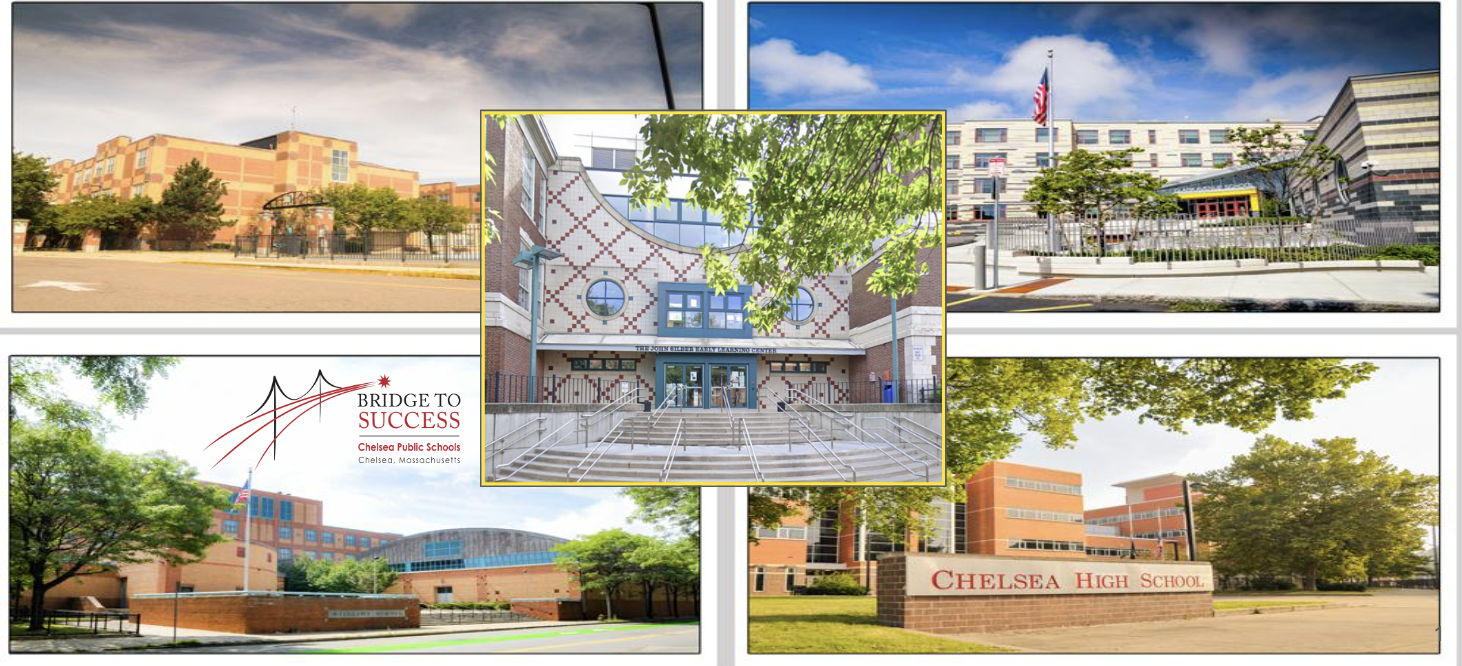 Family Engagement: A Strategy to Improve Student Outcomes (Connecting Family Engagement to Student Learning)
Dr. Tamara Blake-Canty, Johnny Giraldo, Yolanda Valles and Jay Velez 
November 13, 2024
Objectives
We will explore…
What we now know from current research about the impact of family engagement on both student achievement and school improvement. 
The purpose and goals of the Dual Capacity Framework (Version 2) for Family-School Partnerships.
Through the Dual Capacity Framework, what we now know about how to effectively engage families.
Agenda
Meet the Team (Organization Chart)
District Priorities
Challenges to Family Engagement
Data Results from MA DESE Family-School Partnership Initiative (FSPI) Audit
What is Family Engagement?
Family involvement vs. Family Engagement
Connecting Family Engagement to Student Learning
Our Mantra
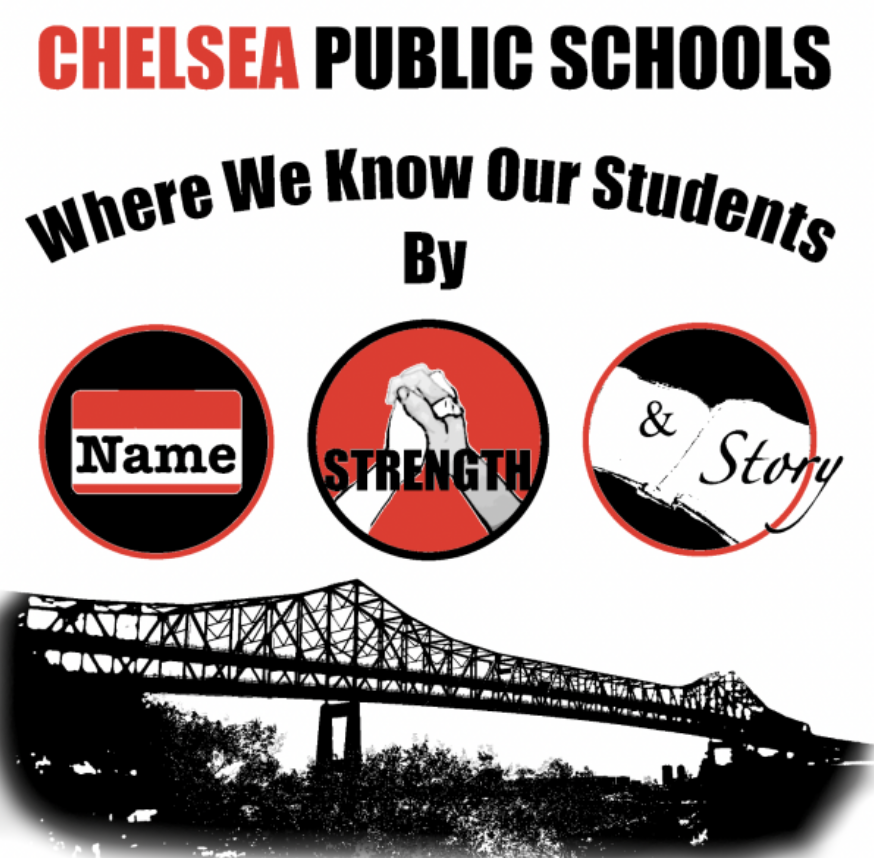 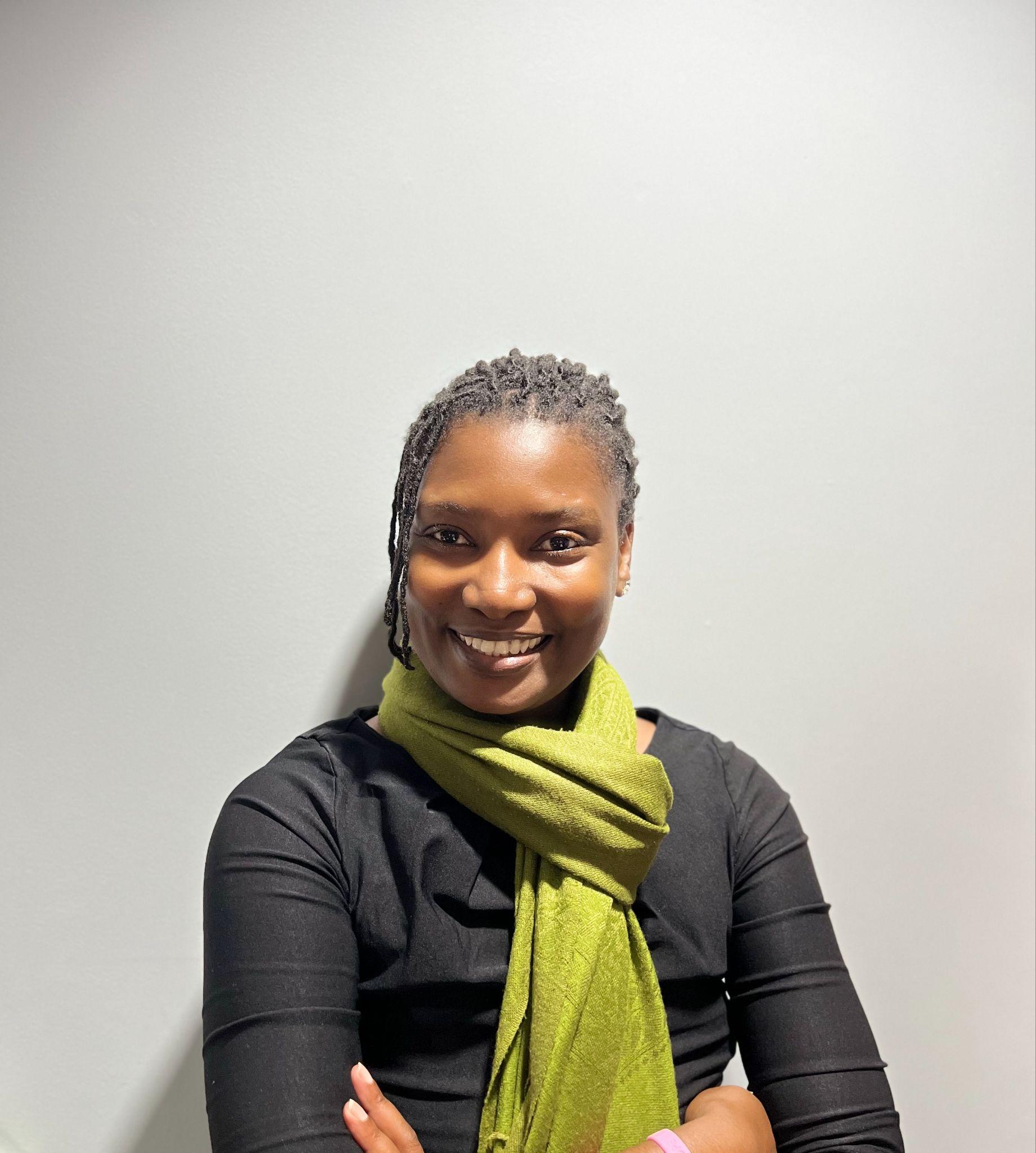 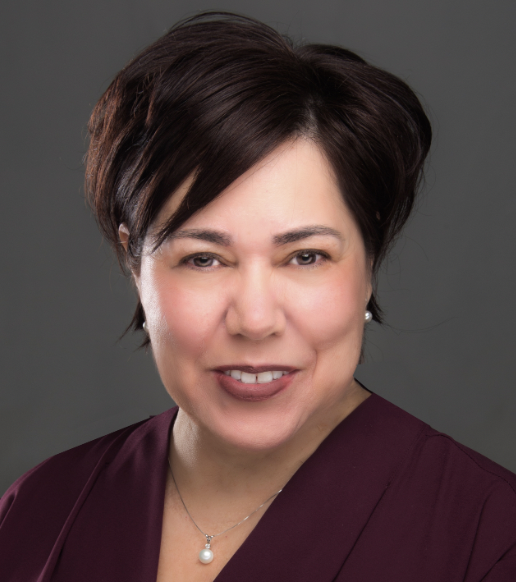 Dr. Almi Abeyta

Superintendent
Dr. Tamara Blake-Canty

Assistant Superintendent
Presenters
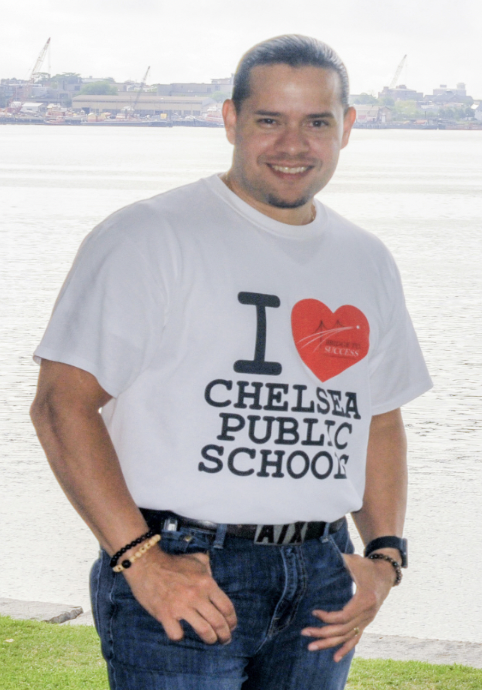 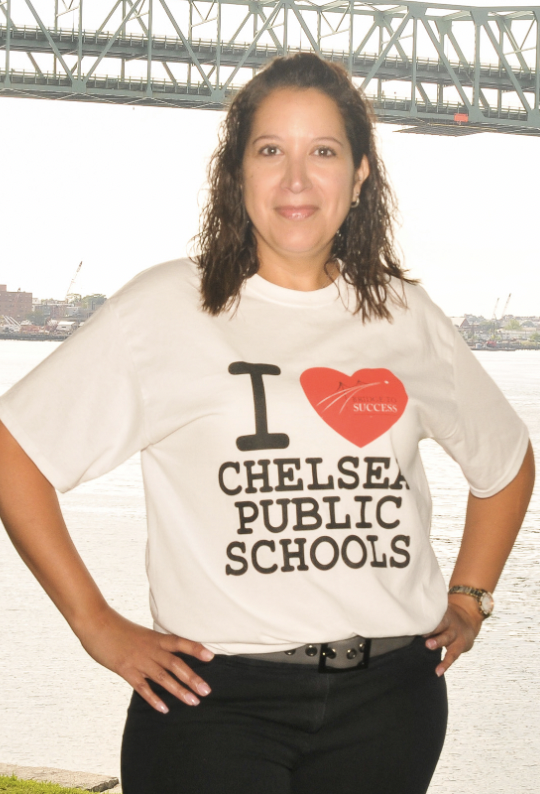 Jay Velez
Lead Family Liaison
Yolanda Valles 
Lead Family Liaison
CPS FAMILY LIAISONS
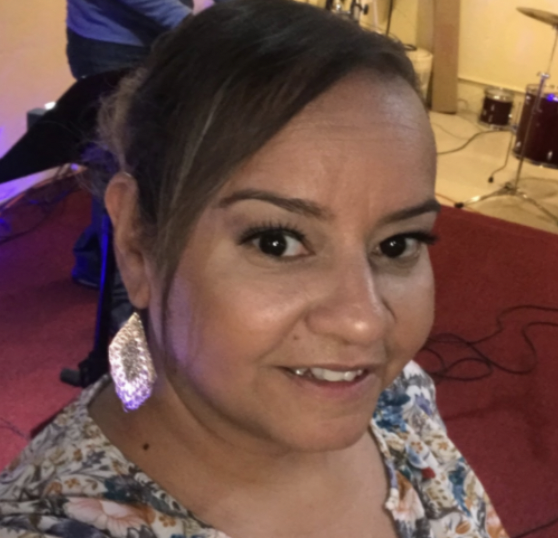 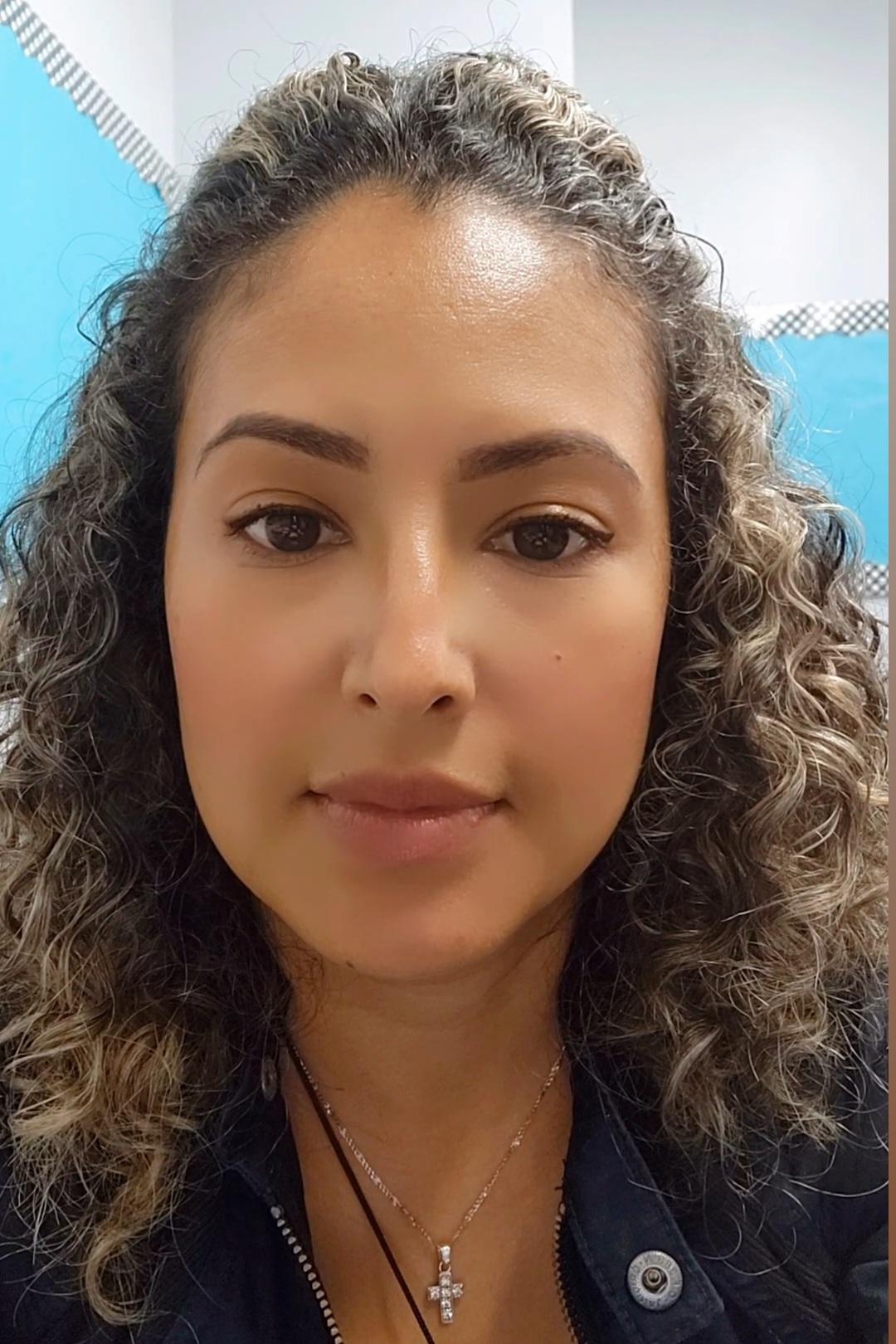 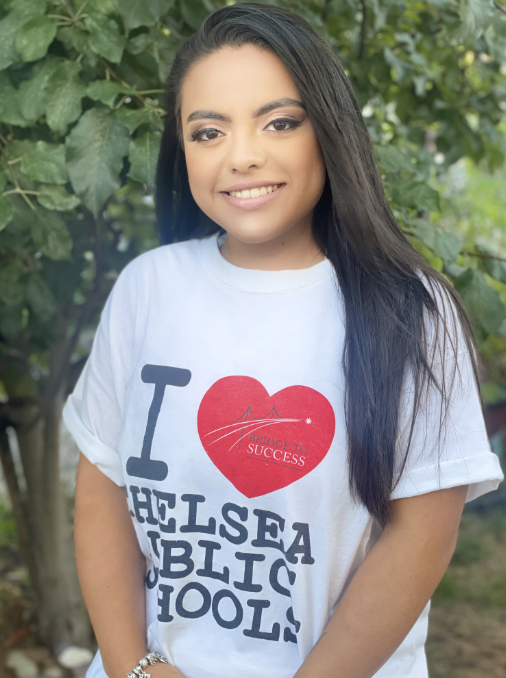 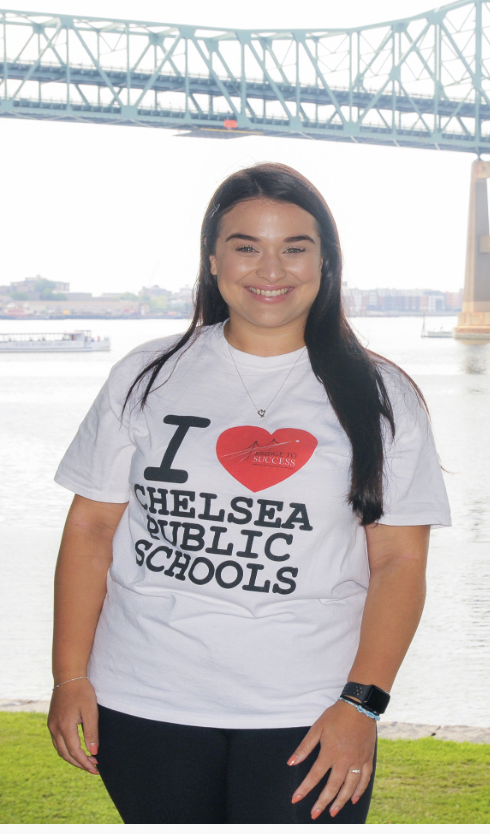 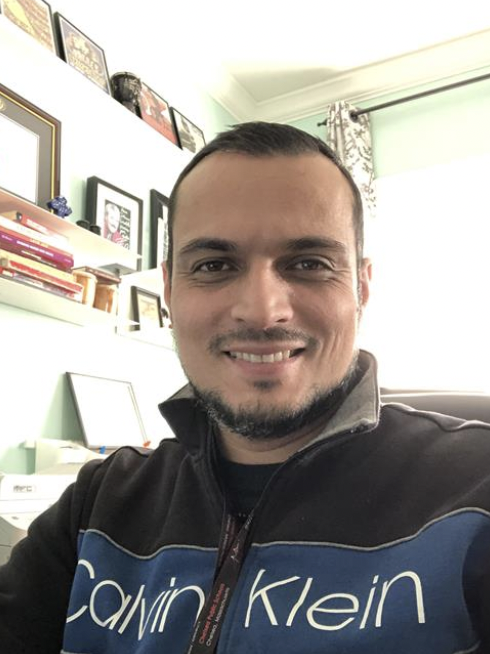 Vivian Quiles
Ivonne Cano
Delmy Perez Mejia
Krishell Orellana
Johnn Giraldo
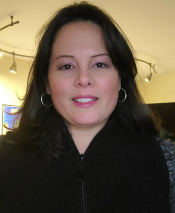 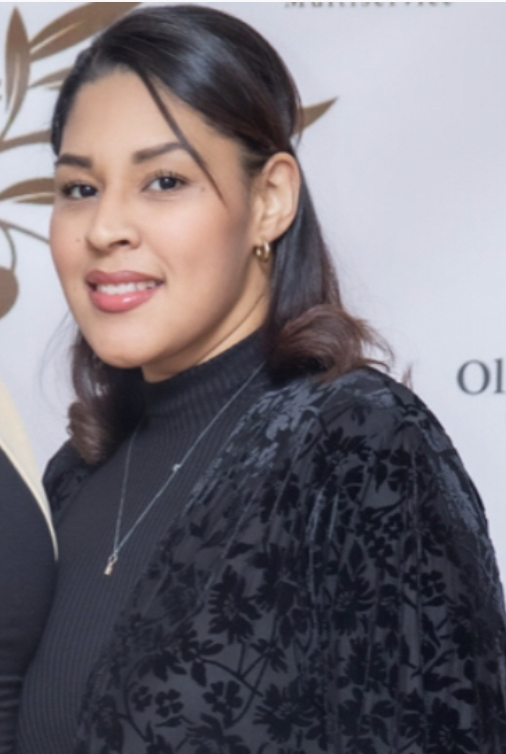 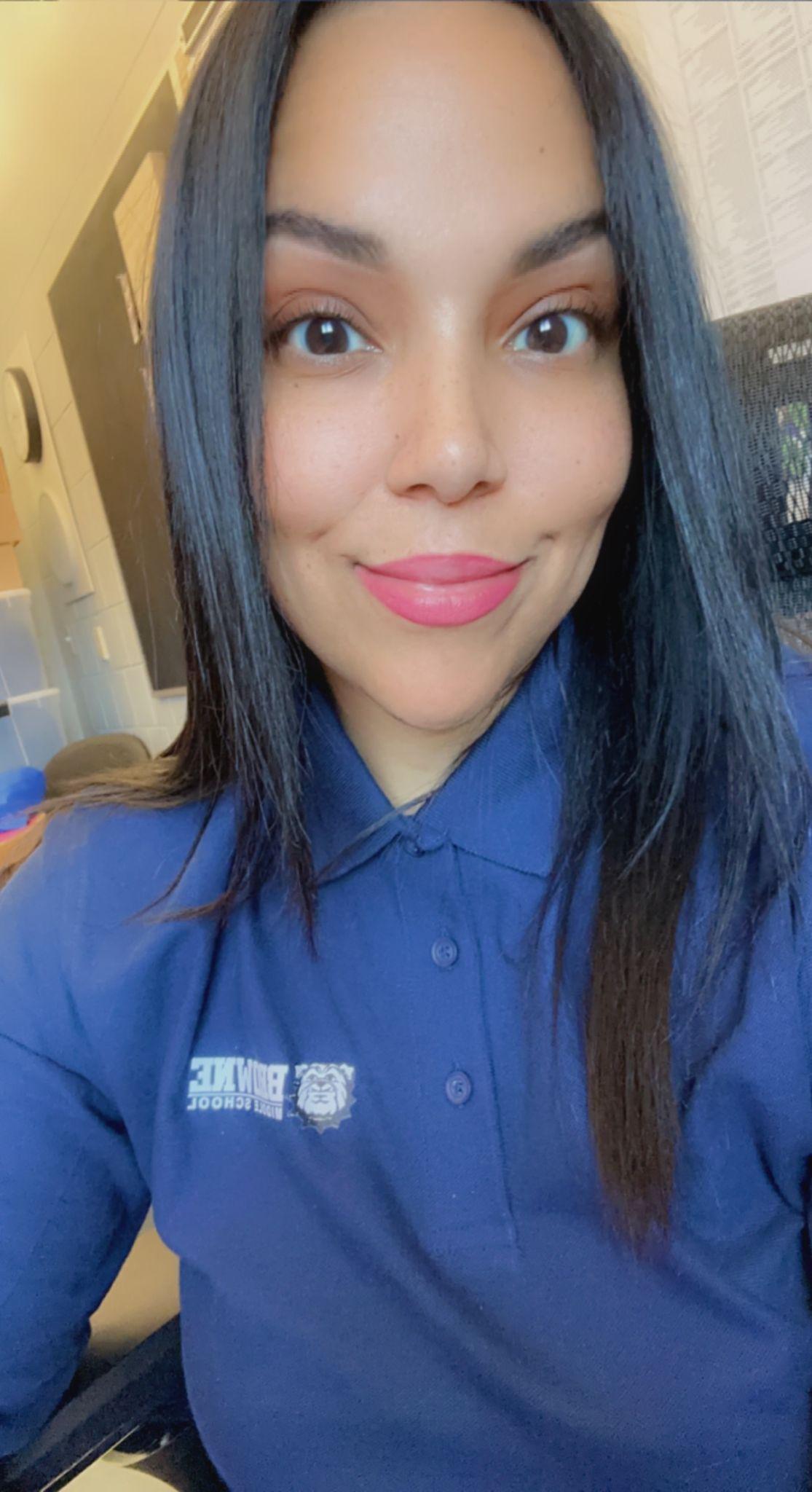 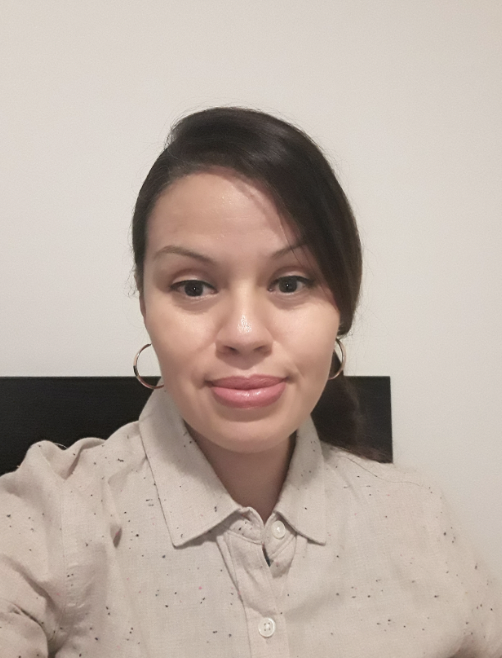 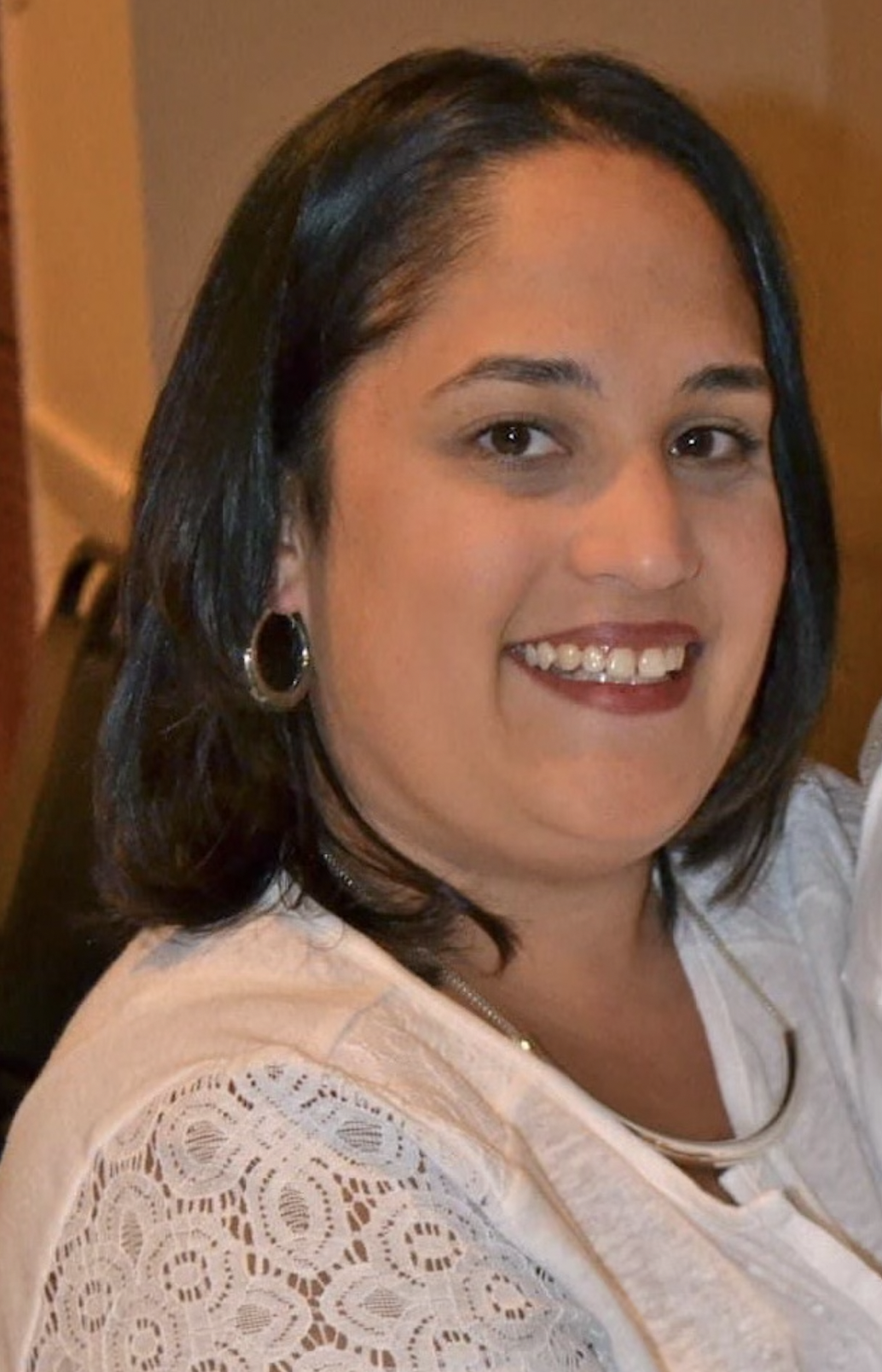 Marlene Garcia
Zuleima Perez
Angie Garcia
Yrlen Ysasis
Olga Escalante
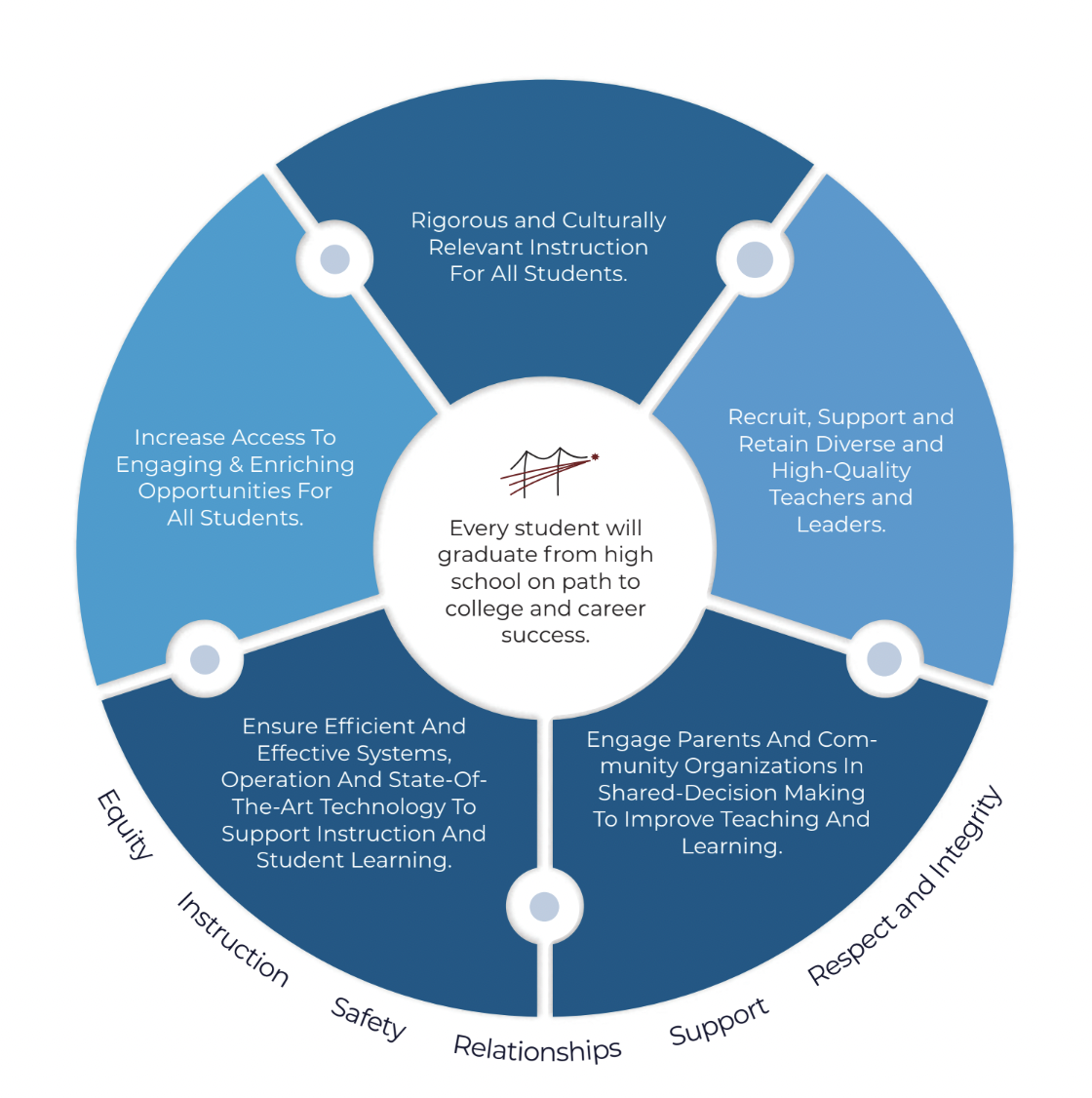 District Priorities
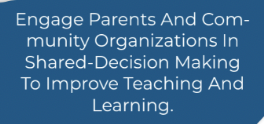 Family Engagement is a Strategy:
Investment in Family Liaisons
and
Children’s Cabinet
Integral parts of the ecosystem
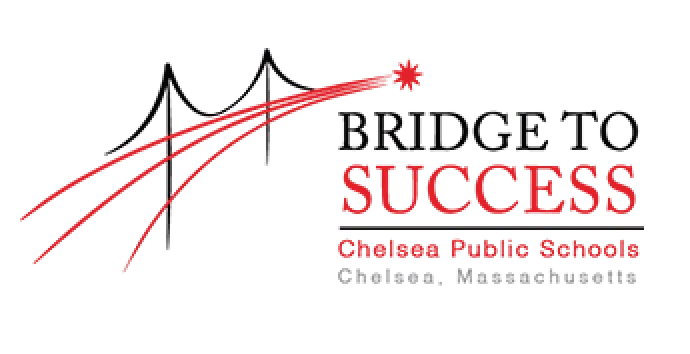 Engage Parents and Community as Partners
District and Schools: Family Liaisons 
Greatest strength listening, stakeholders voices matters
2 way communication, open and honest it builds trust and creates more engagement
Welcoming and safe space at all School sites a positive experience
Empowering families to be actively engaged in their child’s education
Creating a long lasting partnership 
Genuine love and respect 
Collaborating with Community Based Organizations
Providing workshops of interest
Family Liaison Newsletter 
Outreach activities throughout the school year
Volunteer opportunities
Special events dedicated just for parents and guardians
Strong commitment to build community
Providing support and information of school programs
Supportive advocate
School-home relationships aligned with
Engage Parents and Community as Partners
District and City
Children’s Cabinet mission is to support the well-being of children and youth in our community (network of care)
Children’s Cabinet: 3 areas of focus to allow the district to expand our capacity to better meet the needs of students.
Mental Health: Start earlier with mental health support and resources
Extended Learning: Increase opportunities both within and outside of school for Chelsea youth, need for more systemic communications and connection to opportunities
College and Career: increase exposure and opportunity for varied college and career pathways
Challenges of Family Engagement
Data Results: MA DESE Family-School Partnership Initiative (FSPI) Audit
Students (elementary-high school)
Move discussions beyond behavior and problems to more about progress and strengths
Want more school wide events
Address more around SEL issues as root cause vs. implementing consequences–need more sensitivity. Teachers often go to a negative consequence first.
Majority of students said not enough homework
Mutual respect–we are respectful of roles and stress on teachers, but there is a lack of respect from teachers to students
Challenges of Family Engagement
Data Results:MA DESE Family-School Partnership Initiative (FSPI) Audit
Families:
Communication, Communication, Communication!
Importance/”essentialness” of School Site Councils
Need more Parent-to-Parent Peer opportunities *
Equity and Access to Ensure Language and Cultural Inclusion–especially Spanish language supports and offerings
Need for more after school activities
Family Voice–questionnaires plus to help get information on my child, share insights, connect with me as a partner
Challenges of Family Engagement
Data Results:MA DESE Family-School Partnership Initiative (FSPI) Audit
Staff:
Not enough time to do the work of parent and family engagement
Teachers feel awkward not being able to have a real and authentic conversation about their child due to language and cultural barriers
Need more support from administration–we value the work, but don’t have enough time
What is Family Engagement:
Family Engagement is a
full, equal, and equitable partnership 
among families, educators and community partners 
to promote children’s learning and development from birth
through college and career.
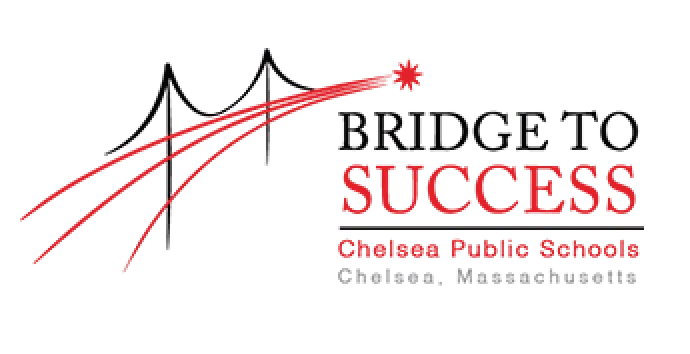 Involvement Vs. Engagement
Focuses on collective 
responsibility and partnership
Communication with families 
is two-way

Focuses on collaborative 
practice

Relationship is transformative
Focuses on individual responsibility
Communication to families 
is one-way
Focuses on programming
Relationship is transactional
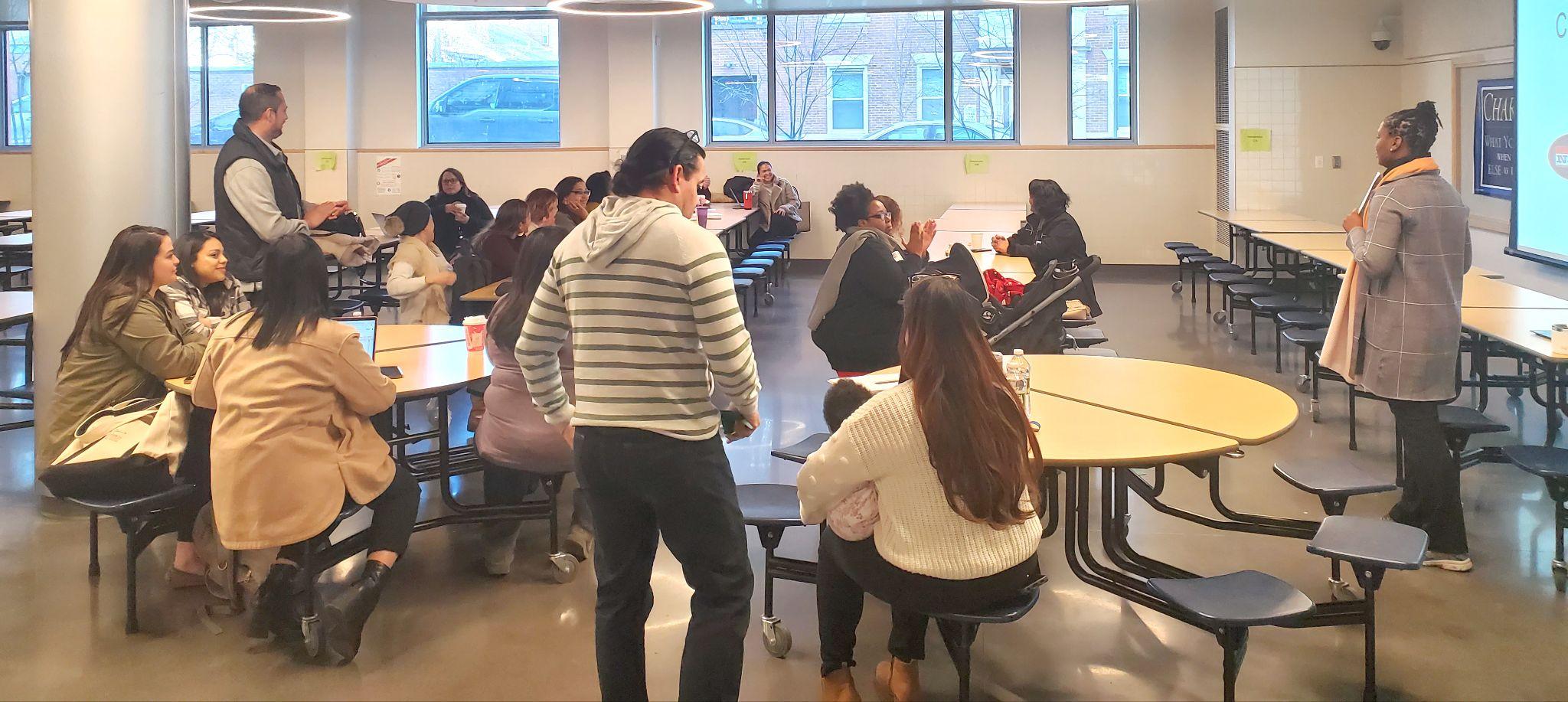 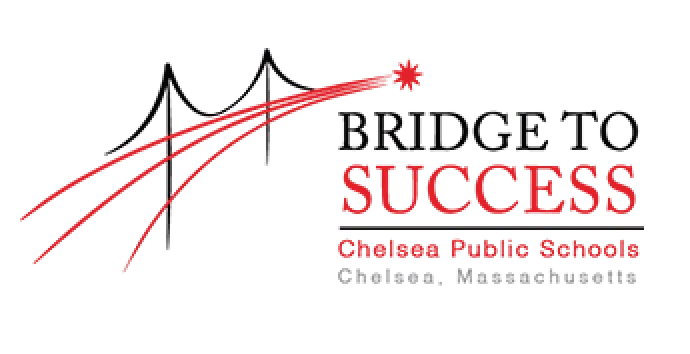 Why is Family Engagement so Important?
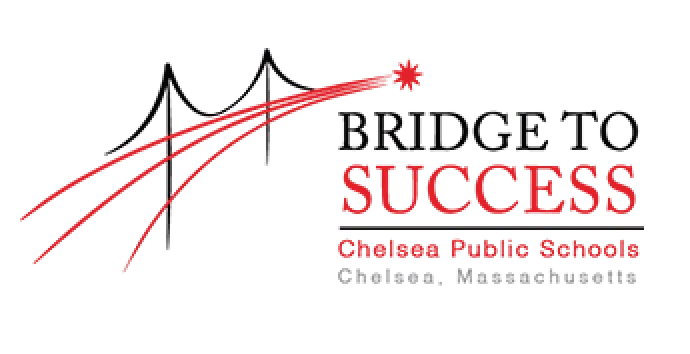 Wins for Students
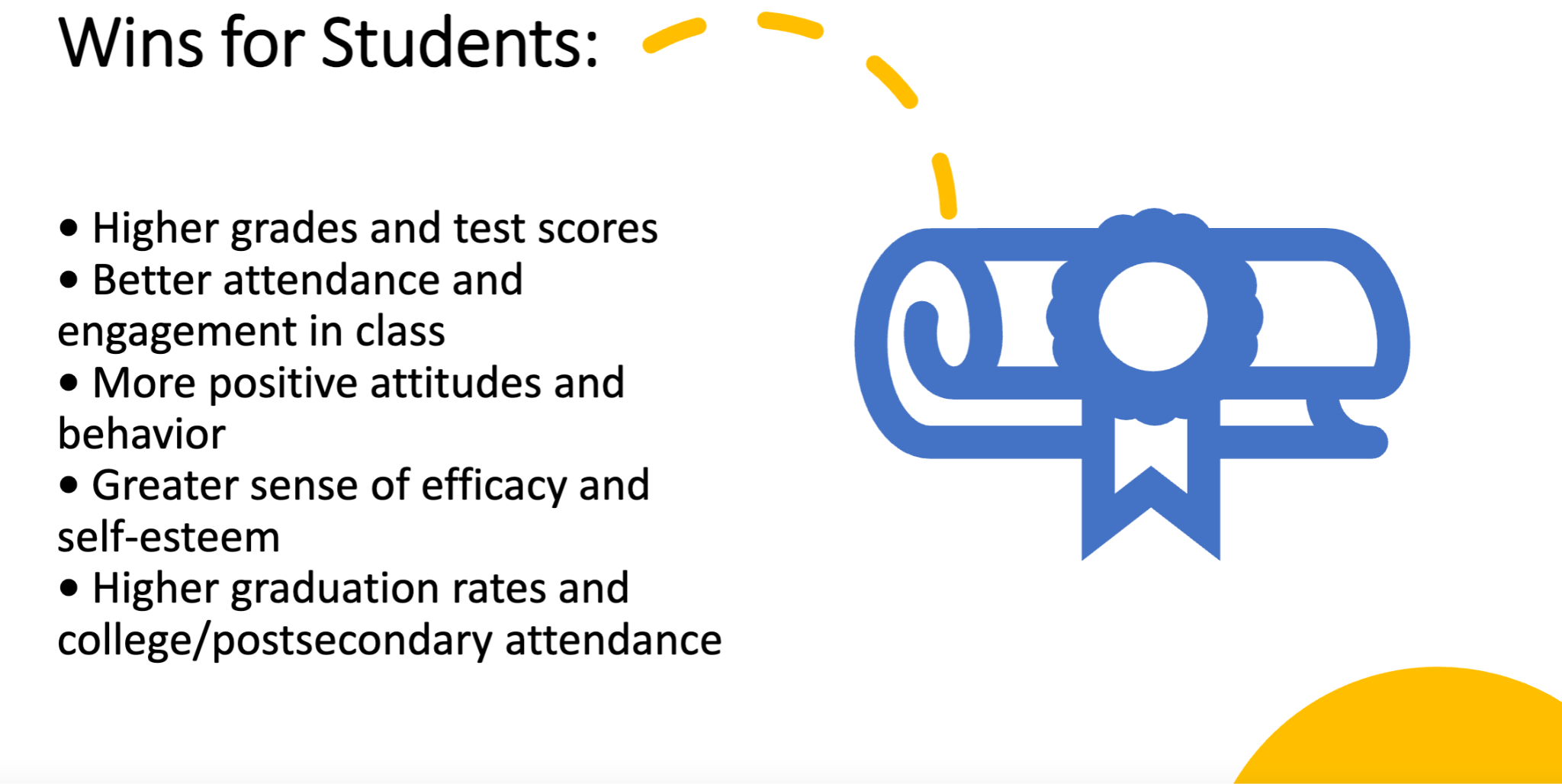 Wins for Eductors
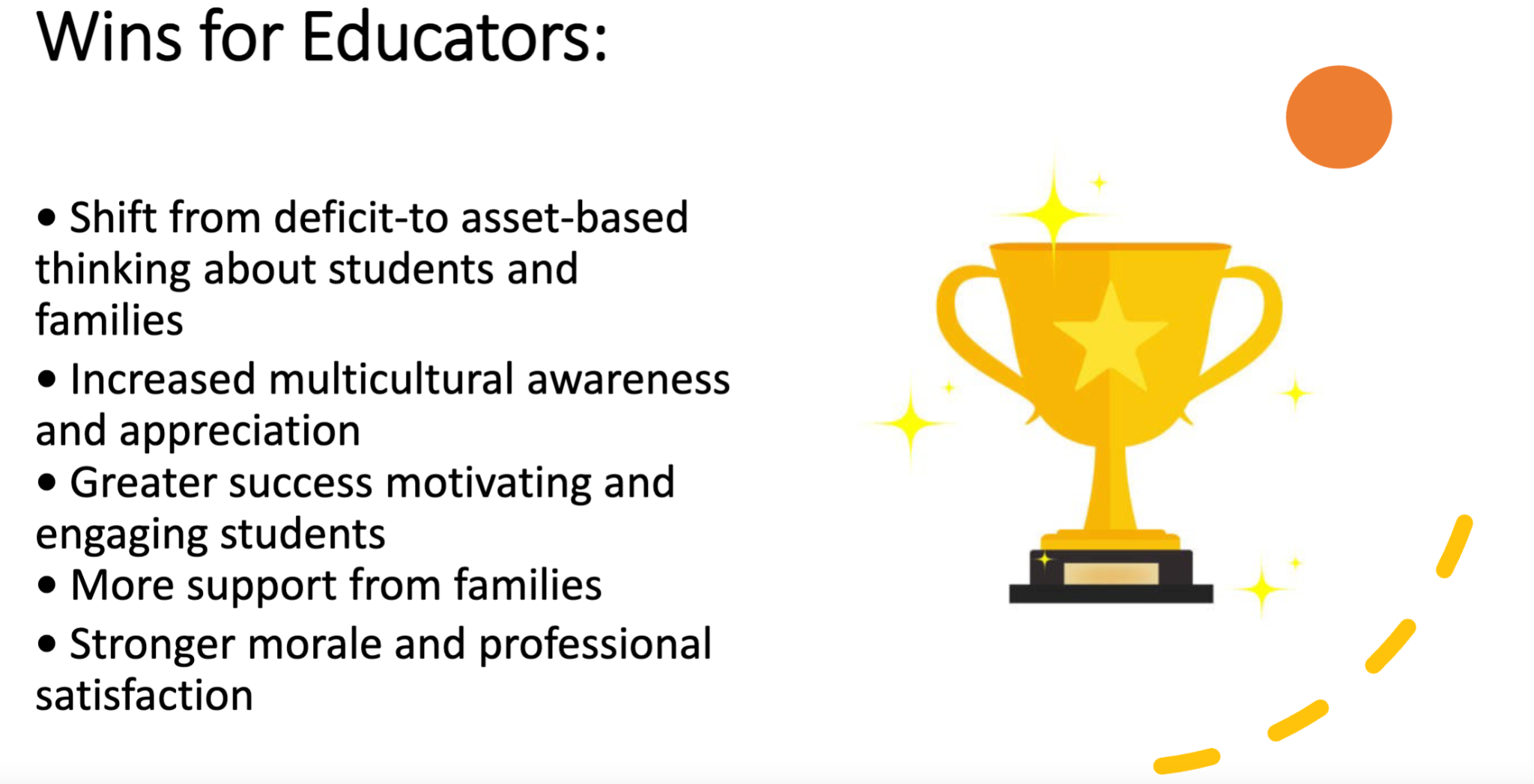 Wins for Families
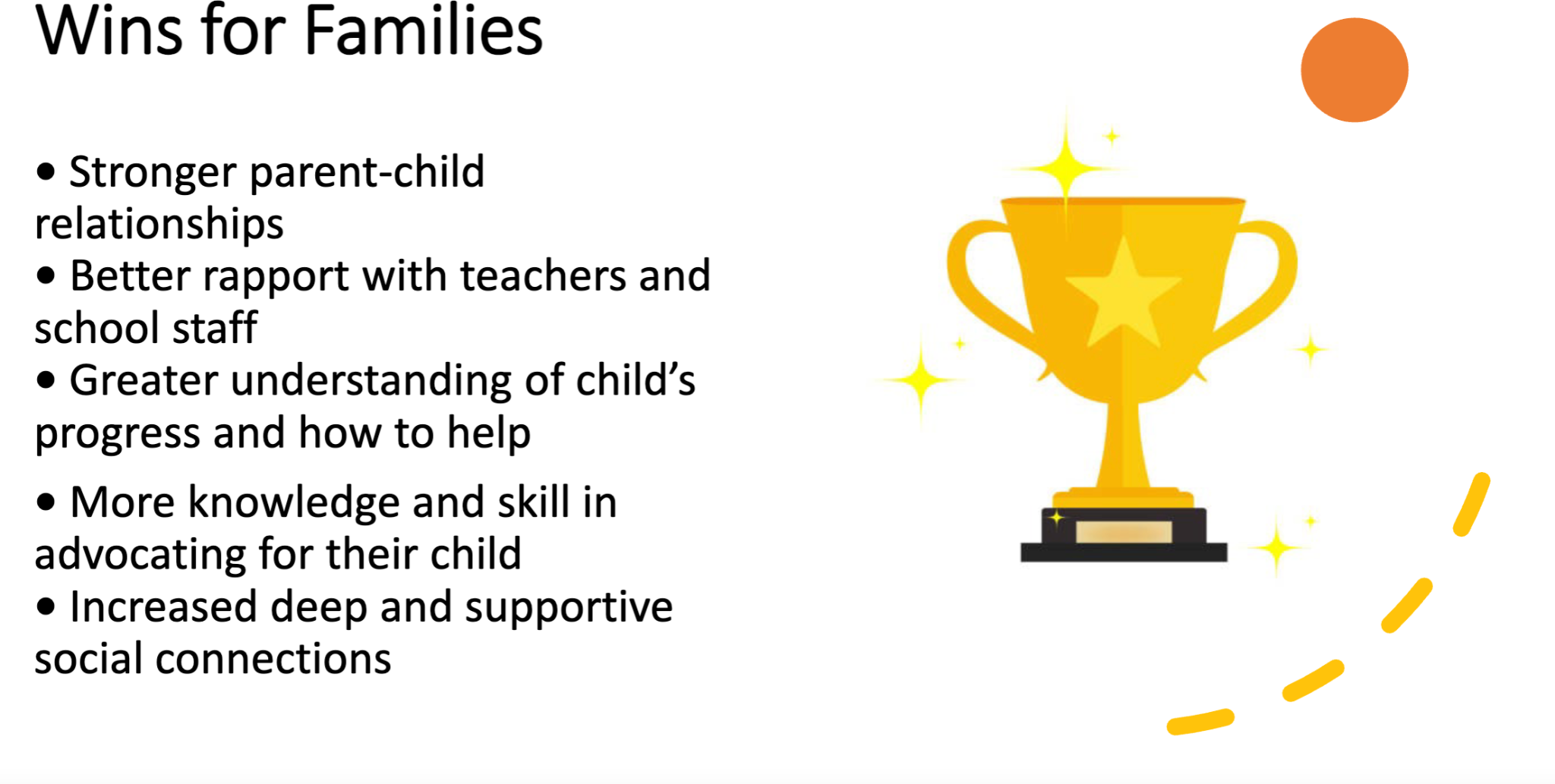 Wins for Schools
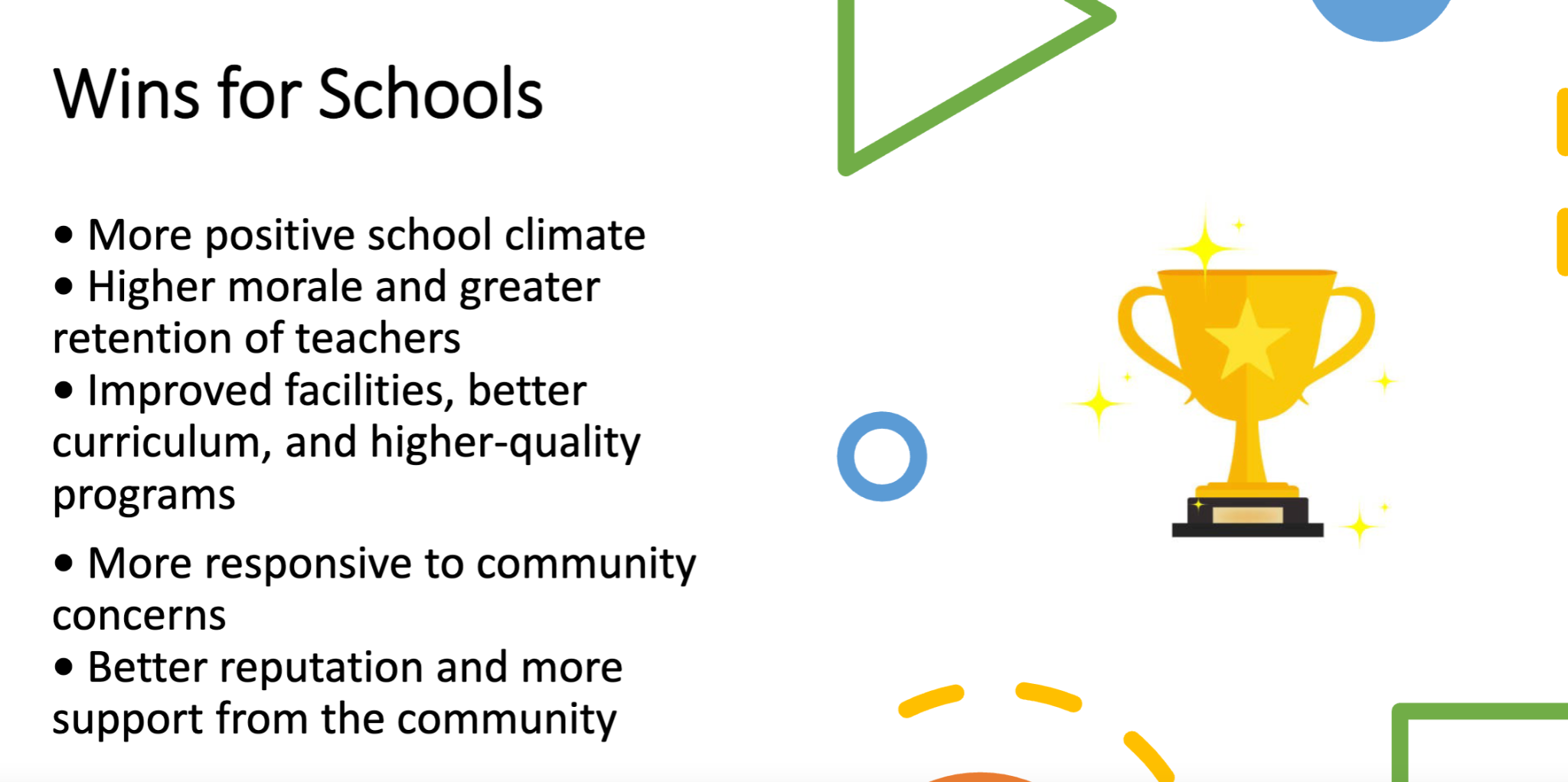 Wins for Districts and Communities
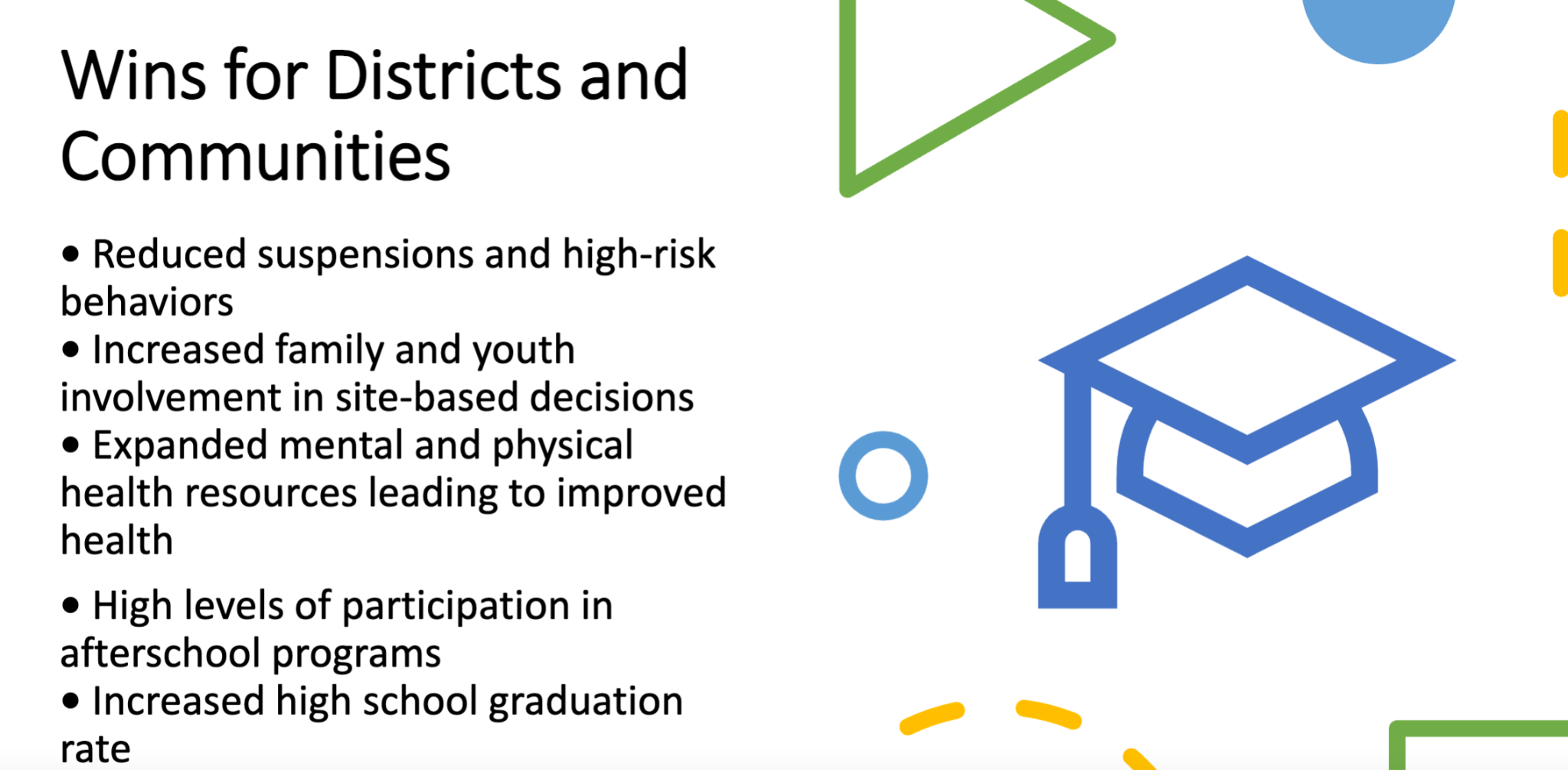 Five Essential Supports
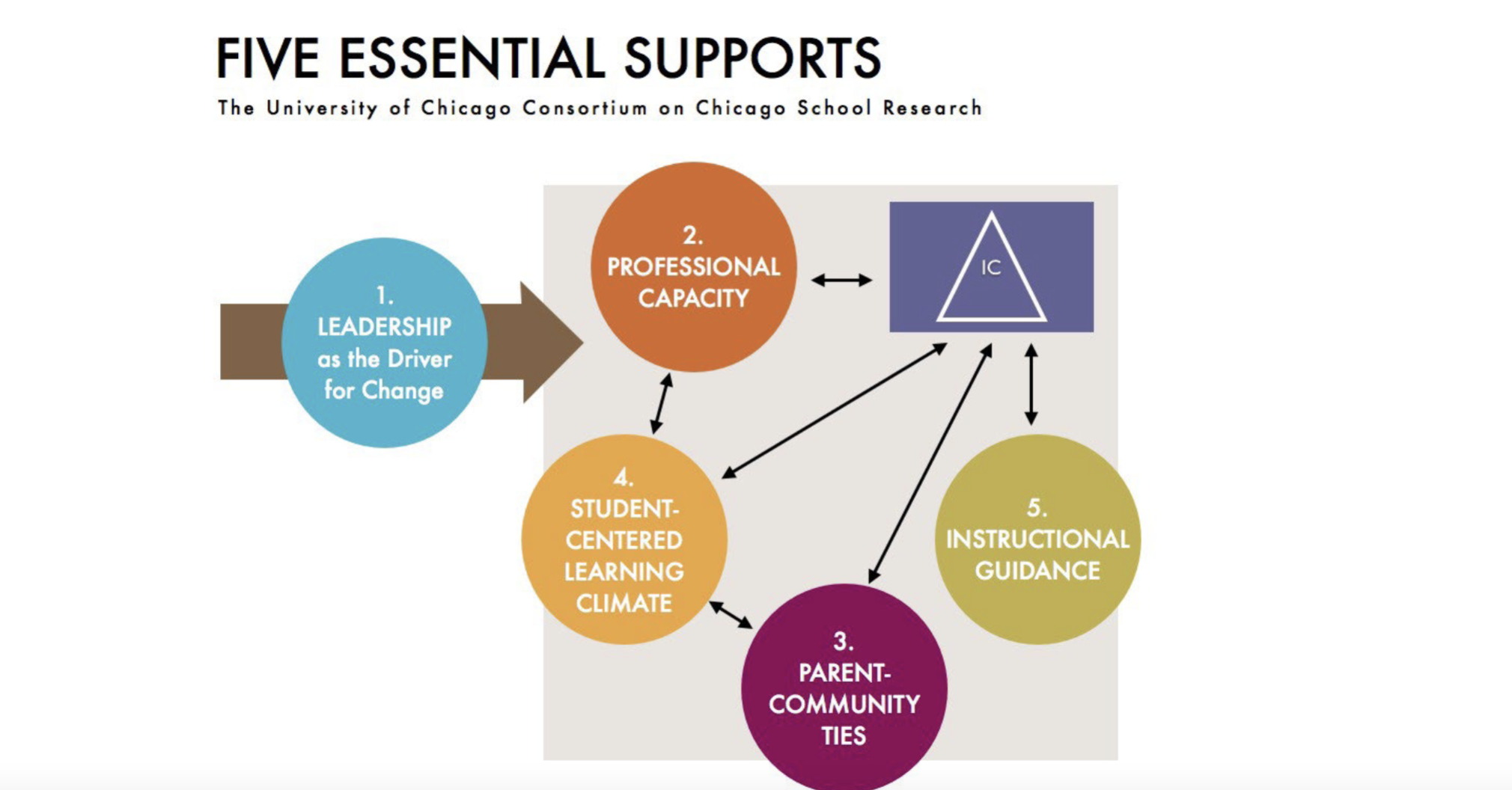 Sticky Note: 
List at least five events/activities that schools currently have for families (think across the entire school year)
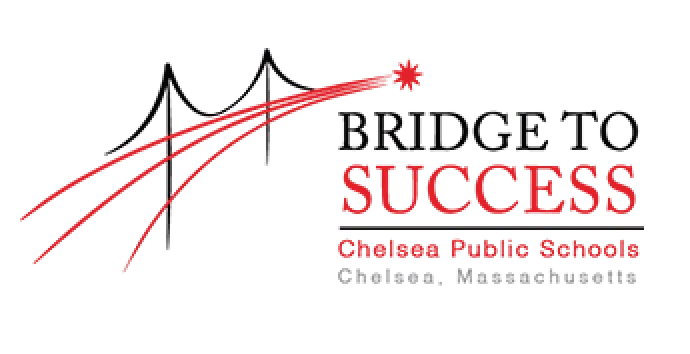 Events
Back 2 School Celebration
Open House
Multicultural Events
Donuts for Dads and Muffins for Moms
Coffee Hours
SSC
Game Nights
Literacy and Math Nights
Fall Festival
P/T Conferences
Summer Learning Workshop
Moving on Ceremonies
Linked to Learning
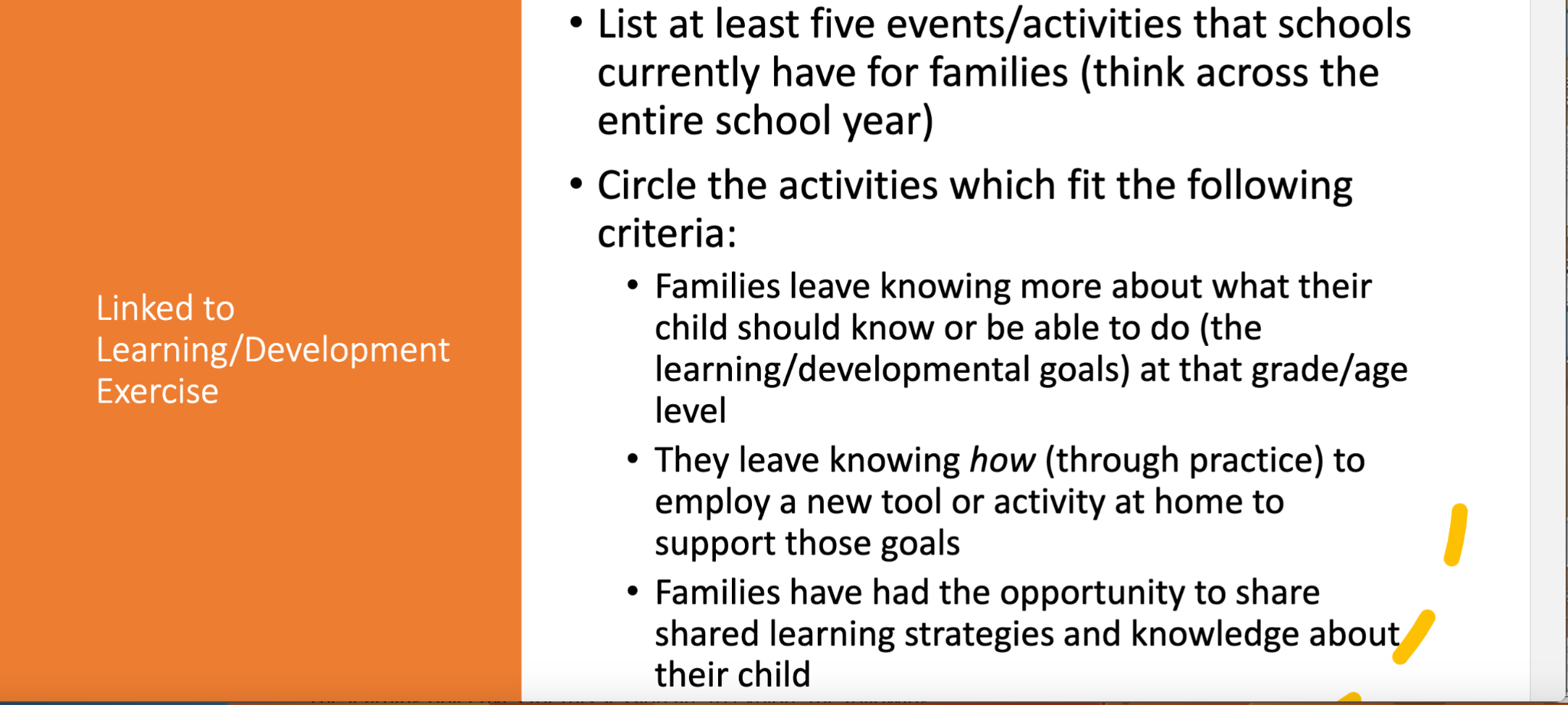 Dual Language Capacity-Building Framework for Family-School Partnerships
Relational…build on mutual trust
Asset or strengths based
Culturally responsive (we add linguistically)
Collaborative and interactive
Connected to learning and development
Three Shifts last year…
Family engagement committee at each school
Family engagement activities connected to student learning
Title 1 parent involvement funds to be used to:
Stipend teachers to co-teach with family liaisons during academic nights
Purchase materials/resources to support learning at home
Dinner
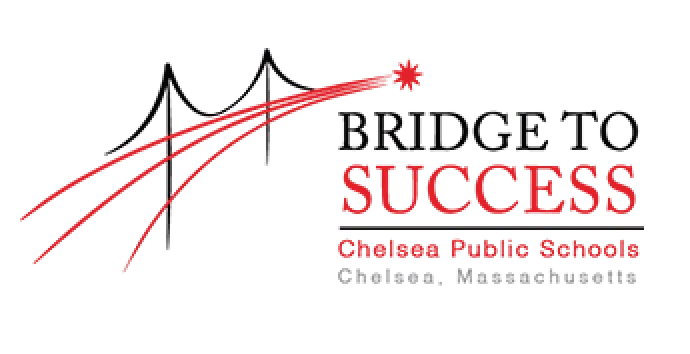 Connecting Family Engagement to Student Learning (Title 1)
Family engagement committee along with family liaisons plan and implement:
Academic Nights with a focus on higher order thinking and student talk
Math: Tutorial Video Series
Literacy
Science
Curriculum Nights
Early College Orientation for Families
Pop Up in the Park (summer learning)
Family Enrichment Cafe
Aspen training for access to student’s academic progress.
Connect families to all CHS programs including TRIO, AVID, REACH, Bunker Hill, etc.
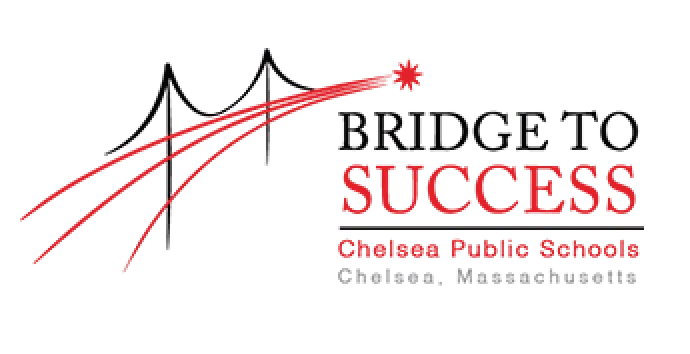 Extended Learning Opportunities (Title IV)
For Kids Only (elementary and middle)
Arts: Chorus, Apolinair Dance and Theatre 
Middle School Athletic programs
Acceleration Academy
STEM Programs
Soccer without Borders 
Reach
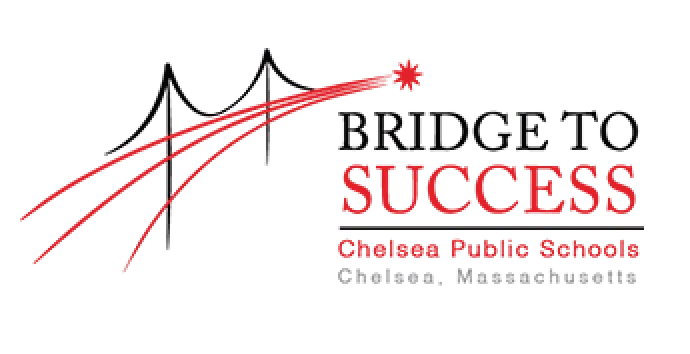 [Speaker Notes: These learning opportunities came about from feedback from families (Annual Parent Involvement Meeting and Superintendent data entry plan) and Panorama Data]
Connecting Family Engagement to Student Learning
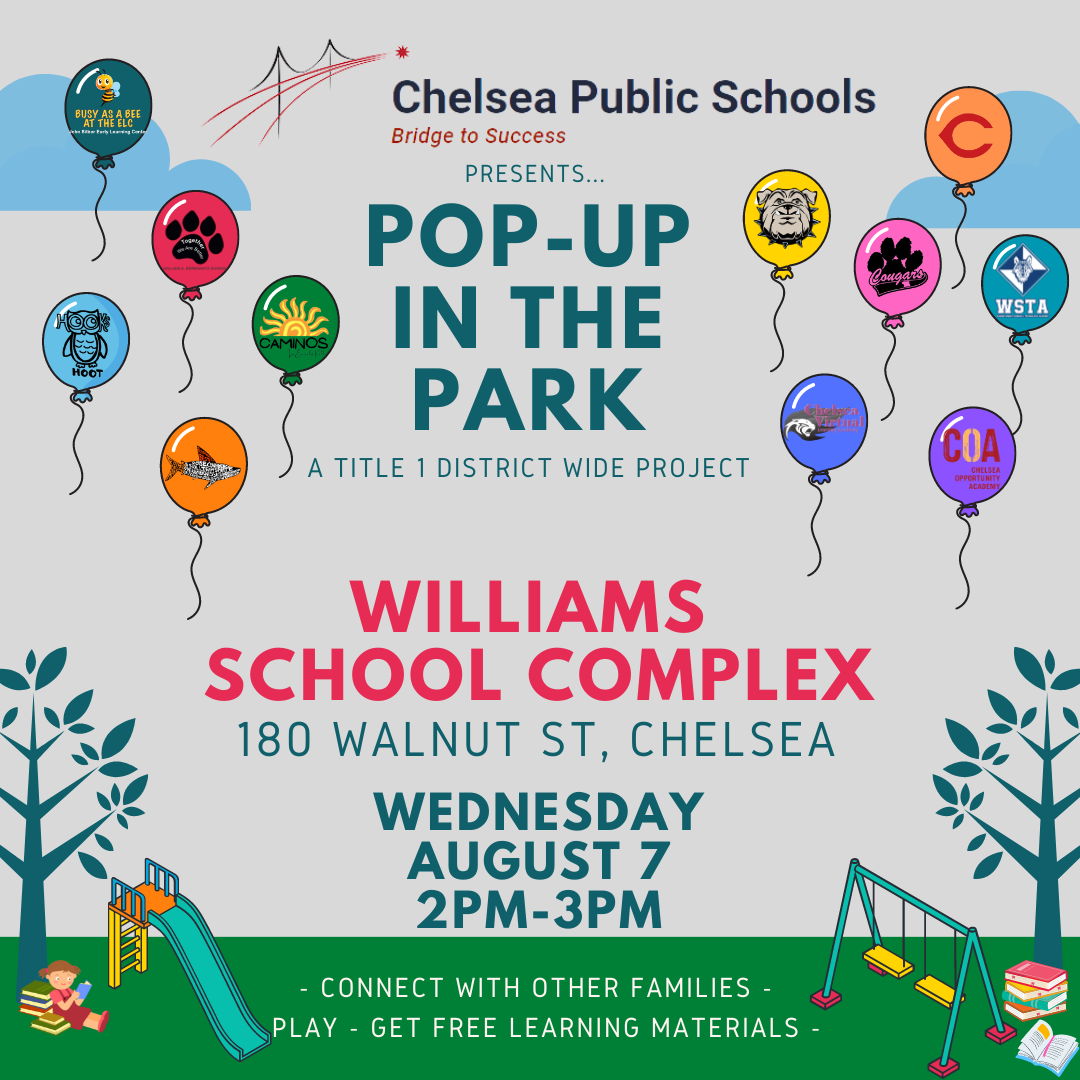 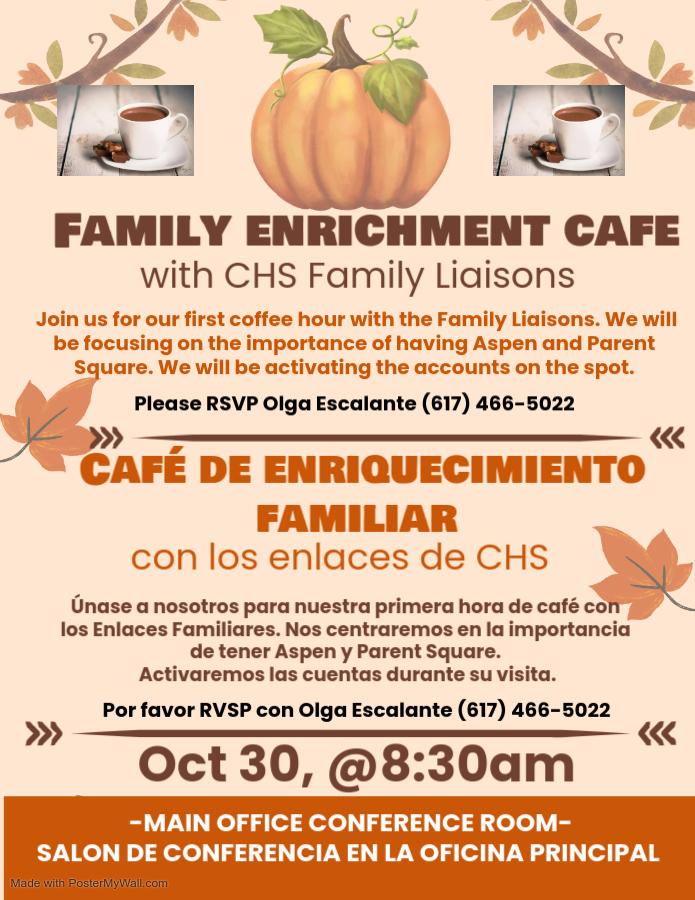 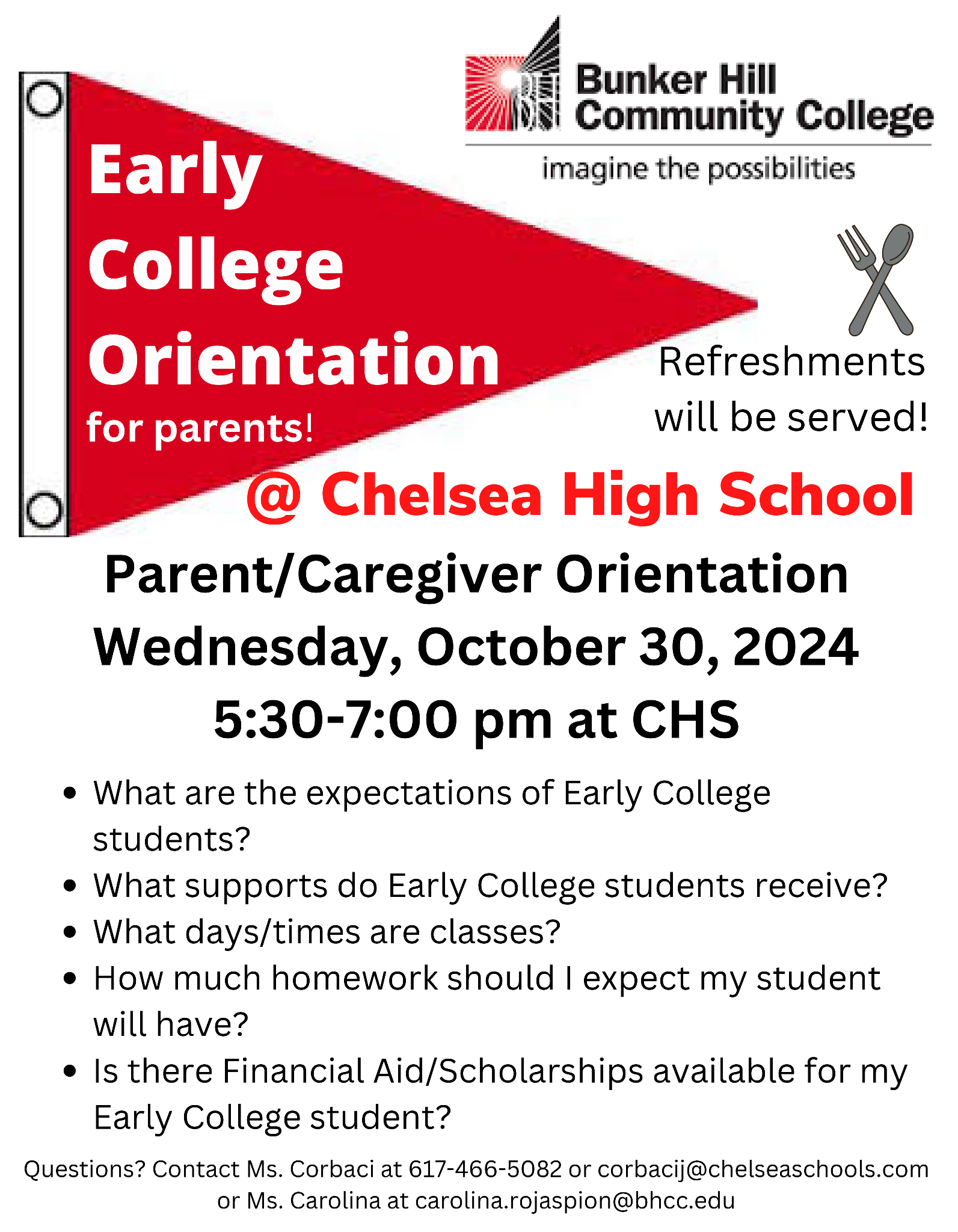 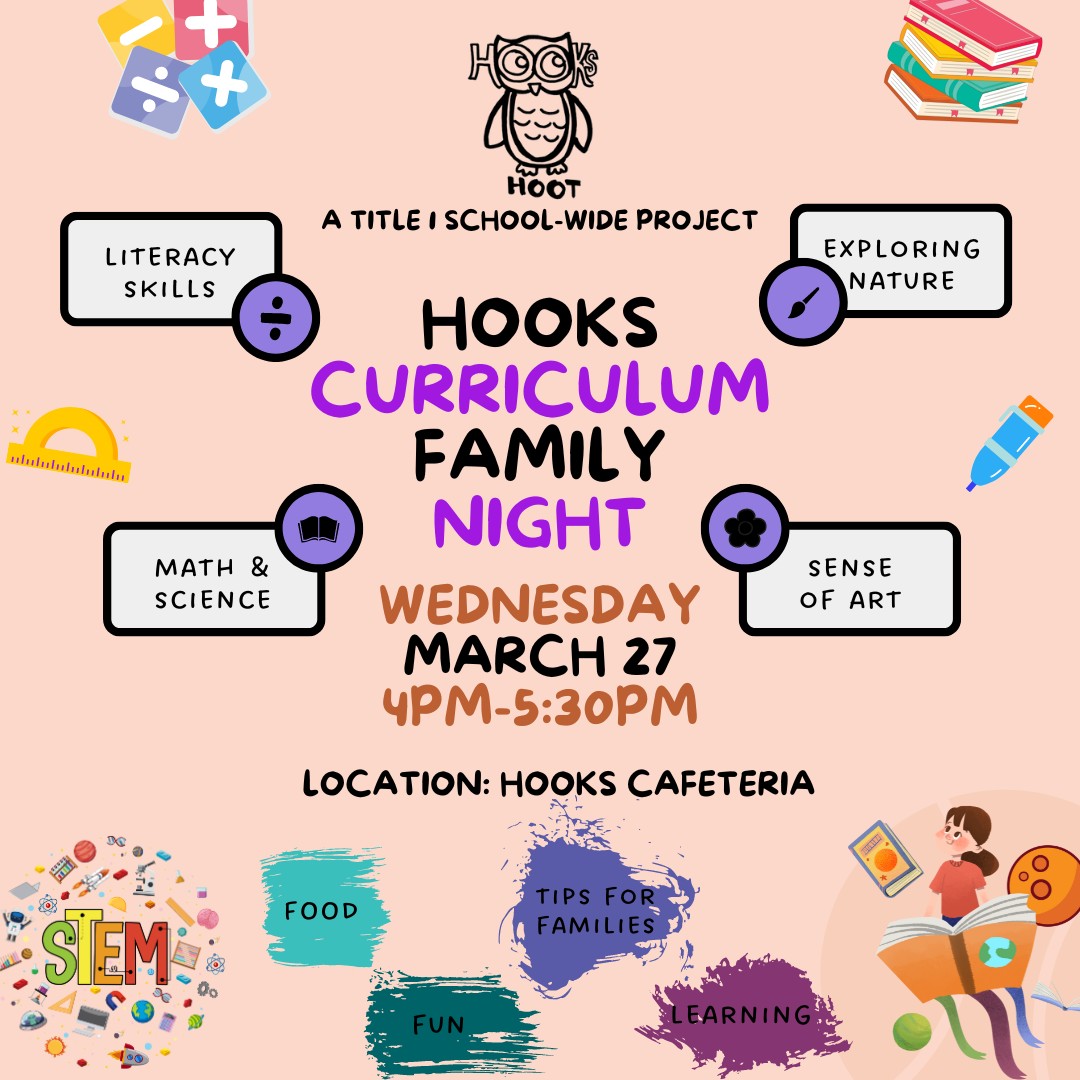 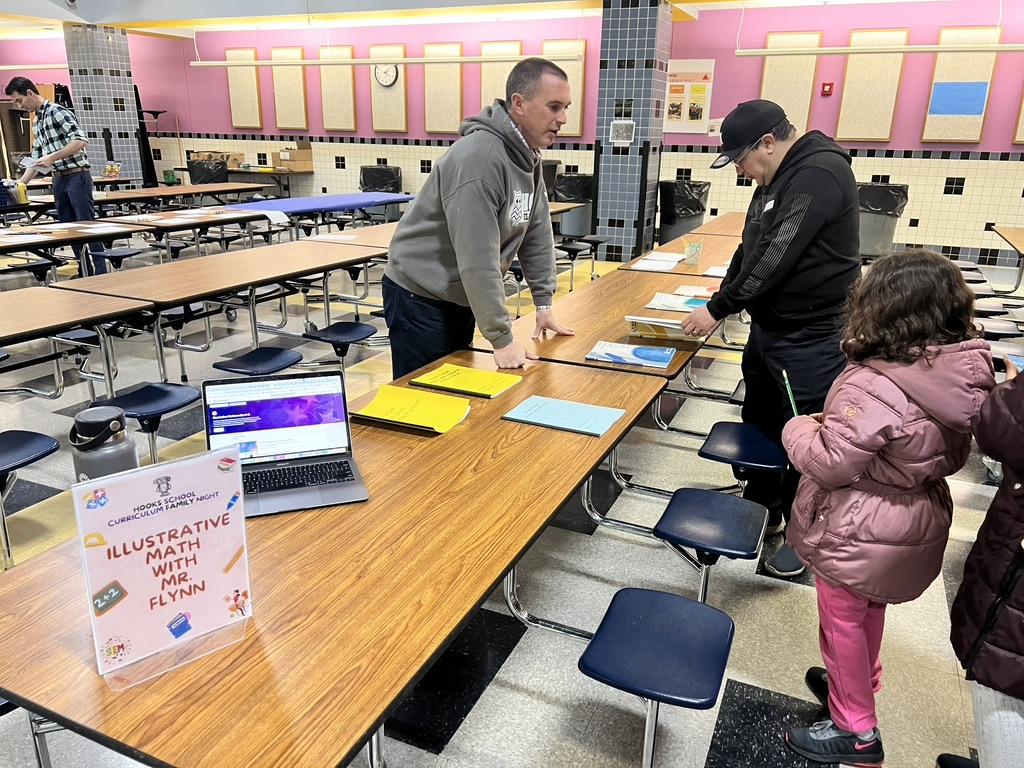 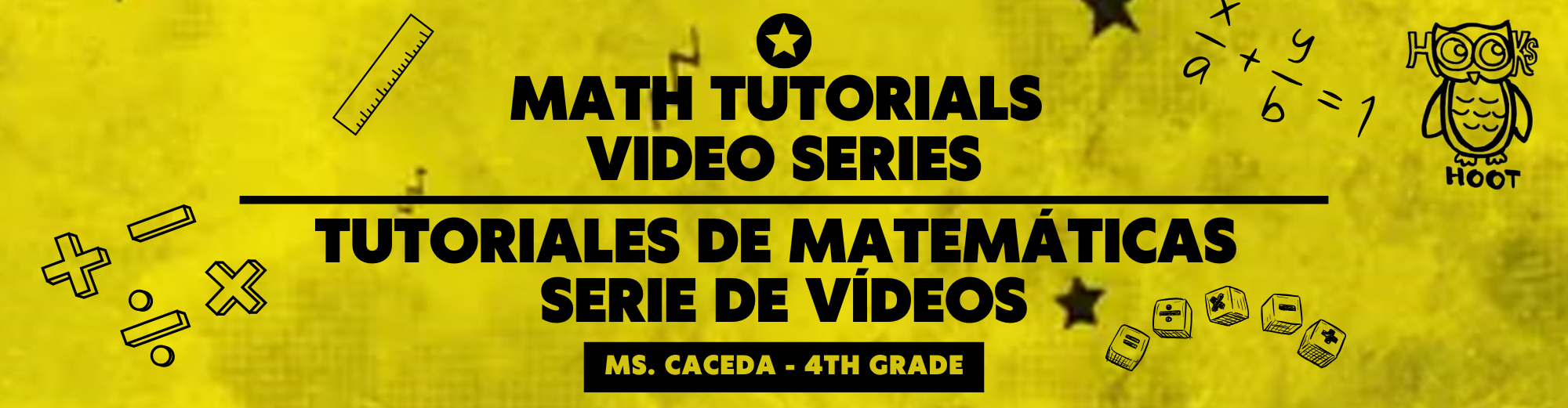 Q&A
Dr. Tamara Blake-Canty - blakecantyt@chelseaschools.com 
Johnny Giraldo - giraldoj@chelseaschools.com 
Yolanda Valles - vallesy@chelseaschools.com 
Jay Velez - velezja@chelseaschools.com